60 ปี กรมการพัฒนาชุมชน
สร้างสรรค์ชุมชน สร้างคน สร้างชาติ
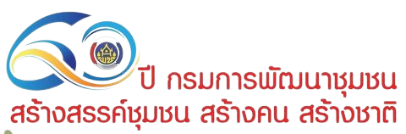 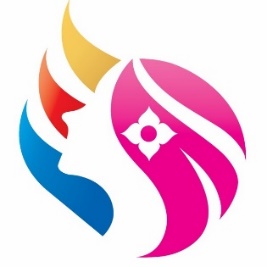 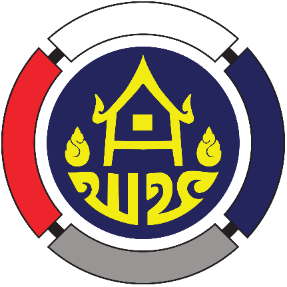 การประชุมคณะกรรมการบริหารกองทุนพัฒนาบทบาทสตรี ครั้งที่ 4/2565
รูปแบบออนไลน์ (ระบบ Zoom Cloud Meetings) 
วันศุกร์ที่ 29 เมษายน 2565 เวลา 13.30 - 16.30 น.ห้องประชุม 5001 ชั้น 5 กรมการพัฒนาชุมชน
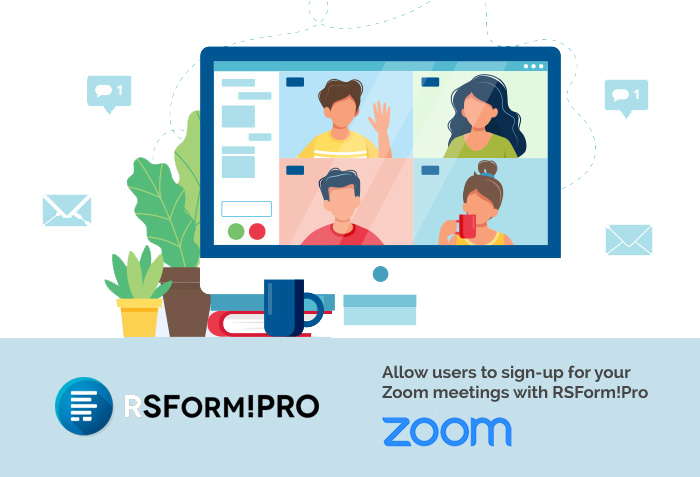 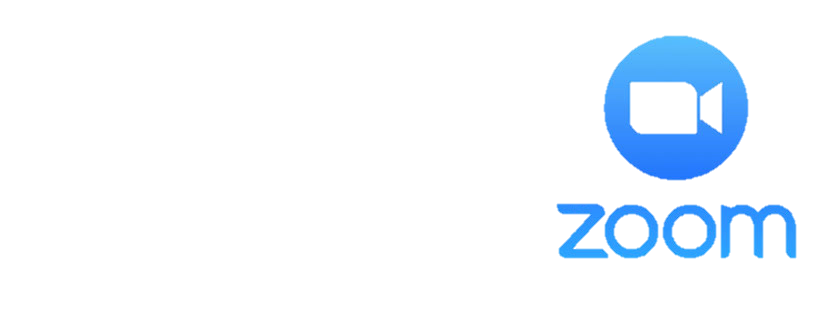 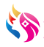 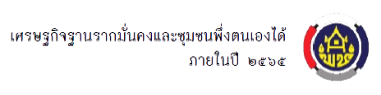 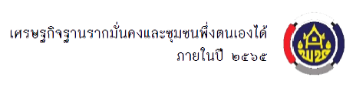 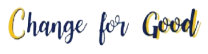 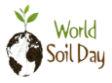 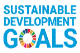 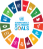 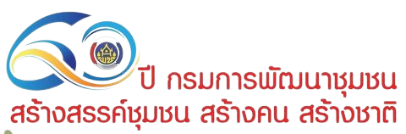 60 ปี กรมการพัฒนาชุมชน
สร้างสรรค์ชุมชน สร้างคน สร้างชาติ
ระเบียบวาระการประชุมคณะกรรมการบริหารกองทุนพัฒนาบทบาทสตรี
1
วาระที่ 2 : รับรองรายงานการประชุม
วาระที่ 1 : ประธานแจ้งให้ประชุมทราบ
วาระที่ 3 : สืบเนื่องจากการประชุม
สร้างสรรค์ชุมชนให้พึ่งตนเองได้
สร้างสรรค์ชุมชนให้พึ่งตนเองได้
สร้างสรรค์ชุมชนให้พึ่งตนเองได้
วาระที่ 4 : เพื่อทราบ
2
รับรองรายงานการประชุมคณะกรรมการบริหารกองทุนพัฒนาบทบาทสตรี                      ครั้งที่ 3/2565 เมื่อวันอังคารที่ 29 มีนาคม 2565
3
4
3.1 การติดตามมติที่ประชุม ครั้งที่ 3/2565 เมื่อวันอังคารที่ 29 มีนาคม 2565 3.2 รายงานการบริหารจัดการหนี้ของกองทุนพัฒนาบทบาทสตรี
4.1 รายงานผลการเบิกจ่ายตามแผนการดำเนินงานและแผนการใช้จ่ายงบประมาณกองทุนพัฒนาบทบาทสตรี ประจำปีงบประมาณ พ.ศ. 2565
4.2 รายงานผลการดำเนินงานการประเมินผลการดำเนินงานทุนหมุนเวียน ประจำปีบัญชี 2565 กองทุนพัฒนาบทบาทสตรี กรมการพัฒนาชุมชน
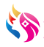 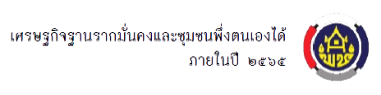 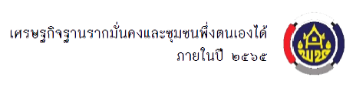 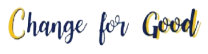 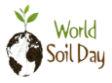 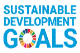 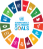 60 ปี กรมการพัฒนาชุมชน
สร้างสรรค์ชุมชน สร้างคน สร้างชาติ
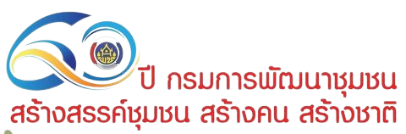 วาระที่ 5 : เพื่อพิจารณา
วาระที่ 4 : เพื่อทราบ
4.3 รายงานผลตามประกาศคณะกรรมการบริหารกองทุนพัฒนาบทบาทสตรี เรื่อง หลักเกณฑ์ วิธีการ และเงื่อนไขเกี่ยวกับการลดอัตราดอกเบี้ยเงินกู้และอัตราดอกเบี้ยผิดนัดกองทุนพัฒนาบทบาทสตรี พ.ศ. 2563 (ฉบับที่ 4)
5
5.1 การพิจารณาการลดอัตราดอกเบี้ยเงินกู้และอัตราดอกเบี้ยผิดนัดกองทุนพัฒนาบทบาทสตรี ครั้งที่ 10 ตามประกาศคณะกรรมการบริหารกองทุนพัฒนาบทบาทสตรี เรื่อง หลักเกณฑ์ วิธีการ และเงื่อนไขเกี่ยวกับการลดอัตราดอกเบี้ยเงินกู้และอัตราดอกเบี้ยผิดนัดกองทุนพัฒนาบทบาทสตรี พ.ศ. 2563 (ฉบับที่ 4)
5.2 รายงานผลการดำเนินงานตามตัวชี้วัดที่ 3.3 ระดับความสำเร็จของการดำเนินงาน เพื่อปรับปรุงกระบวนการในการปฏิบัติงาน เพื่อให้งบการเงินของกองทุนฯ ได้รับการรับรอง
4
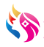 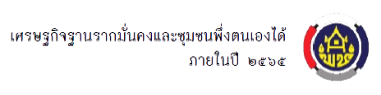 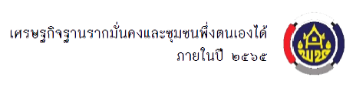 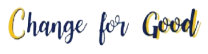 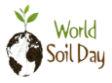 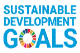 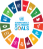 60 ปี กรมการพัฒนาชุมชน
สร้างสรรค์ชุมชน สร้างคน สร้างชาติ
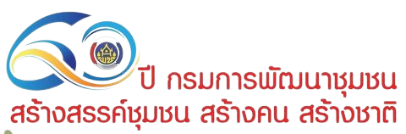 5.3 รายงานผลการดำเนินงานตามตัวชี้วัดที่ 4.2 การตรวจสอบภายใน
5.4 ร่างแผนปฏิบัติการระยะ 5 ปี (พ.ศ. 2566 - 2570) กองทุนพัฒนาบทบาทสตรี
วาระที่ 5 : เพื่อพิจารณา
วาระที่ 6 : เรื่องอื่น ๆ
5
6
6.1 รายงานการโอนขายบิลงบประมาณ ประจำปีงบประมาณ พ.ศ. 2565
6.2 รายงานของบประมาณเงินอุดหนุน และเงินทุนหมุนเวียนเพิ่มเติม ประจำปีงบประมาณ พ.ศ. 2565
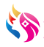 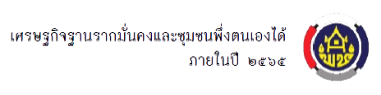 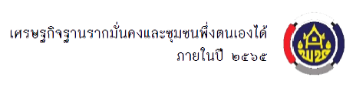 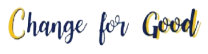 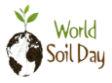 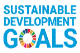 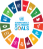 60 ปี กรมการพัฒนาชุมชน
สร้างสรรค์ชุมชน สร้างคน สร้างชาติ
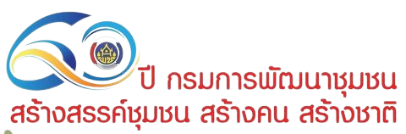 ระเบียบวาระที่ 1 เรื่อง ประธานแจ้งให้ที่ประชุมทราบ
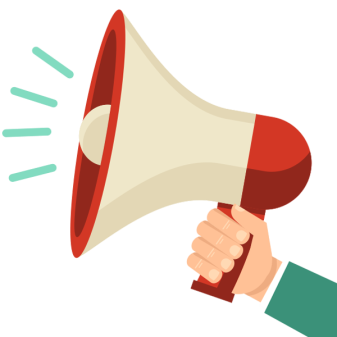 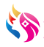 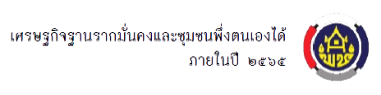 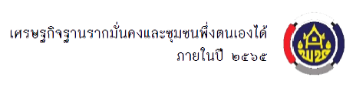 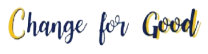 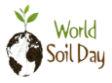 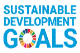 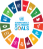 60 ปี กรมการพัฒนาชุมชน
สร้างสรรค์ชุมชน สร้างคน สร้างชาติ
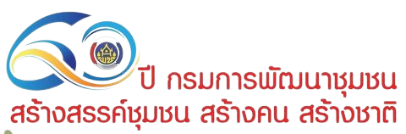 ระเบียบวาระที่ 2 เรื่อง รับรองรายงานการประชุม ครั้งที่ 3/2565
สำนักงานกองทุนพัฒนาบทบาทสตรี (สกส.) 
ได้จัดทำร่างรายงานการประชุมคณะกรรมการบริหารกองทุนฯ 
ครั้งที่ 3/2565 เมื่อวันอังคารที่ 29 มีนาคม 2565 
และจัดส่งให้คณะกรรมการบริหารกองทุนฯ ทุกท่านทราบล่วงหน้าเรียบร้อยแล้ว 
ปรากฏว่าไม่มีคณะกรรมการฯ แก้ไขหรือให้ข้อมูลเพิ่มเติม
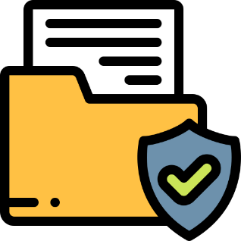 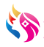 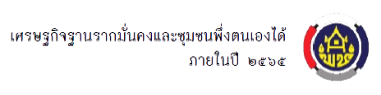 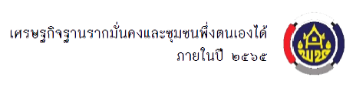 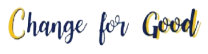 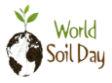 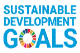 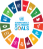 60 ปี กรมการพัฒนาชุมชน
สร้างสรรค์ชุมชน สร้างคน สร้างชาติ
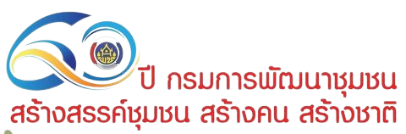 ระเบียบวาระที่ 3 เรื่อง สืบเนื่องจากการประชุม
ระเบียบวาระที่ 3.1 การติดตามมติที่ประชุมครั้งที่ 3/2565
วันอังคารที่ 29 มีนาคม 2565
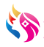 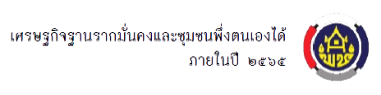 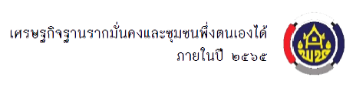 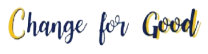 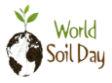 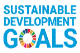 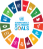 3.1 การติดตามมติที่ประชุมครั้งที่ 3/2565 วันอังคารที่ 29 มีนาคม 2565
3.1 การติดตามมติที่ประชุมครั้งที่ 3/2565 วันอังคารที่ 29 มีนาคม 2565
60 ปี กรมการพัฒนาชุมชน
สร้างสรรค์ชุมชน สร้างคน สร้างชาติ
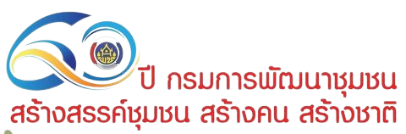 ระเบียบวาระที่ 3 เรื่อง สืบเนื่องจากการประชุม
ระเบียบวาระที่ 3.2 รายงานการบริหารจัดการหนี้ของกองทุนพัฒนาบทบาทสตรี
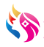 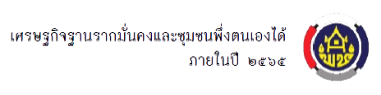 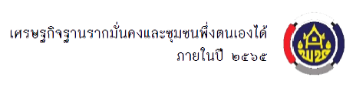 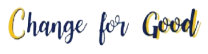 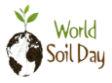 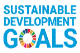 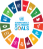 3.2 รายงานการบริหารจัดการหนี้ของกองทุนพัฒนาบทบาทสตรี
ข้อมูล ณ วันที่ 18 เมษายน 2565
3.2 รายงานการบริหารจัดการหนี้ของกองทุนพัฒนาบทบาทสตรี
ข้อมูล ณ วันที่ 18 เมษายน 2565
3.2 รายงานการบริหารจัดการหนี้ของกองทุนพัฒนาบทบาทสตรี
ข้อมูล ณ วันที่ 18 เมษายน 2565
ยอดลูกหนี้คงเหลือ
5,135,544,381.27 บาท
(ณ วันที่ 18 เม.ย. 65)
หนี้ยังไม่ถึงกำหนดชำระ
4,362,451,819.53 บาท
(คิดเป็นร้อยละ 84.95
ของหนี้คงเหลือ)
หนี้เกินกำหนดชำระ
773,092,561.74 บาท
คิดเป็นร้อยละ 15.05  ของหนี้คงเหลือ)
หนี้กองทุนใหม่
413,009,512.52 บาท
(คิดเป็นร้อยละ 8.04
ของหนี้คงเหลือ)
หนี้กองทุนเดิม
360,083,049.22 บาท
(คิดเป็นร้อยละ 7.01
ของหนี้คงเหลือ)
3.2 รายงานการบริหารจัดการหนี้ของกองทุนพัฒนาบทบาทสตรี
2.3 การบริหารจัดการหนี้กองทุนเดิม
3.1 รายงานการบริหารจัดการหนี้ของกองทุนพัฒนาบทบาทสตรี
ผลการบริหารจัดการหนี้ของจังหวัดแยกตามช่วงร้อยละของหนี้เกินกำหนดชำระจัดได้ ดังนี้
ข้อมูล ณ วันที่ 18 เมษายน 2565
หมายเหตุ :     +         หมายถึง จังหวัดที่มีการเปลี่ยนแปลงตามช่วงร้อยละของหนี้เกินกำหนดชำระดีขึ้นจากเดือนที่แล้ว   
                       -          หมายถึง จังหวัดที่มีการเปลี่ยนแปลงตามช่วงร้อยละของหนี้เกินกำหนดชำระลดลงจากเดือนที่แล้ว
การบริหารจัดการหนี้กองทุนพัฒนาบทบาทสตรี 10 อันดับแรก
การบริหารจัดการหนี้กองทุนพัฒนาบทบาทสตรี 10 อันดับสุดท้าย
ผลการจัดลำดับการบริหารจัดการหนี้ได้มาก 10 ลำดับแรก
เปรียบเทียบข้อมูล ณ วันที่ 1 ตุลาคม 2564 กับ ณ วันที่ 18 เมษายน 2565
60 ปี กรมการพัฒนาชุมชน
สร้างสรรค์ชุมชน สร้างคน สร้างชาติ
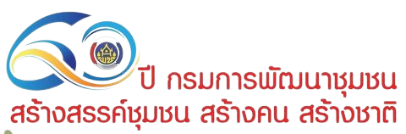 ระเบียบวาระที่ 4 เรื่อง เพื่อทราบ
ระเบียบวาระที่ 4.1 รายงานผลการเบิกจ่ายเงินตามแผนการดำเนินงาน                                              และแผนการใช้จ่ายงบประมาณ กองทุนพัฒนาบทบาทสตรี                                                              ประจำปีงบประมาณ พ.ศ. 2565
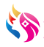 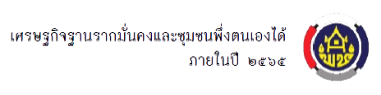 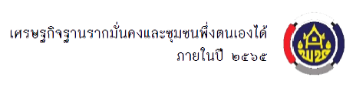 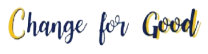 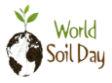 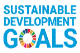 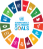 4.1 ผลการเบิกจ่ายงบประมาณตามแผนการใช้จ่ายงบประมาณ ประจำปี พ.ศ. 2565
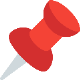 ภาพรวม
เบิกจ่าย
จัดสรร
คงเหลือ
งบบริหารจัดการกองทุน
1,044,495,500.00
จัดสรร
คิดเป็น ร้อยละ
67.05
คิดเป็นร้อยละ
41.65
คิดเป็น
ร้อยละ 
64.91
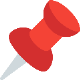 620,671,347.05
เบิกจ่าย
เบิกจ่าย
จัดสรร
คงเหลือ
423,824,152.95
620,671,347.05
600,000,000.00
50,185,181.00
175,922,587.95
92,814,819.00
125,572,912.05
143,000,000.00
301,495,500.00
เงินอุดหนุน
คงเหลือ
423,824,152.95
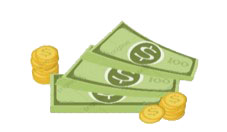 จัดสรร
เบิกจ่าย
คงเหลือ
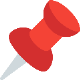 คิดเป็น
ร้อยละ 
59.42
เงินหมุนเวียน
ข้อมูล ณ 18 เมษายน 2565
4.1 ผลการเบิกจ่ายงบประมาณตามแผนการใช้จ่ายงบประมาณ ประจำปี พ.ศ. 2565
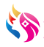 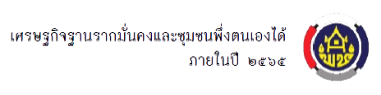 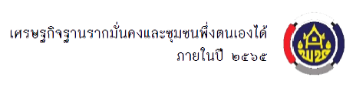 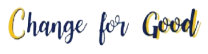 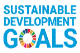 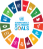 4.1 ผลการเบิกจ่ายงบประมาณตามแผนการใช้จ่ายงบประมาณ ประจำปี พ.ศ. 2565
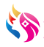 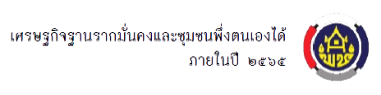 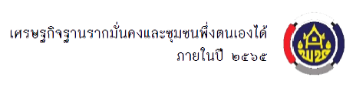 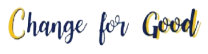 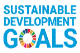 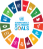 60 ปี กรมการพัฒนาชุมชน
สร้างสรรค์ชุมชน สร้างคน สร้างชาติ
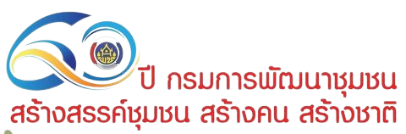 จังหวัดที่มีผลการเบิกจ่ายภาพรวม 10 อันดับแรก
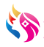 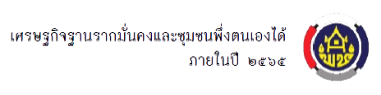 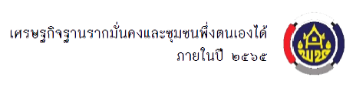 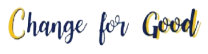 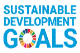 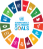 60 ปี กรมการพัฒนาชุมชน
สร้างสรรค์ชุมชน สร้างคน สร้างชาติ
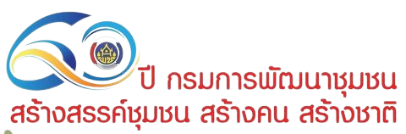 จังหวัดที่มีผลการเบิกจ่ายภาพรวม 10 อันดับสุดท้าย
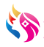 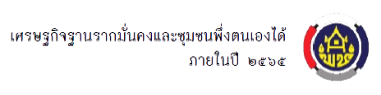 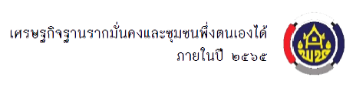 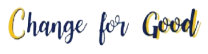 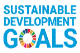 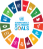 60 ปี กรมการพัฒนาชุมชน
สร้างสรรค์ชุมชน สร้างคน สร้างชาติ
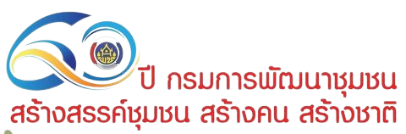 ระเบียบวาระที่ 4.2 รายงานผลการดำเนินงานการประเมินผลการดำเนินงานทุนหมุนเวียน ประจำปีบัญชี 2565 กองทุนพัฒนาบทบาทสตรี กรมการพัฒนาชุมชน
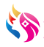 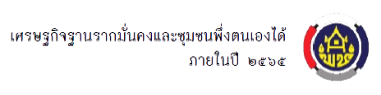 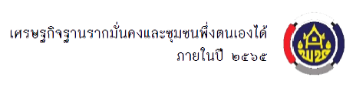 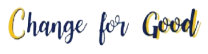 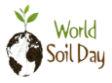 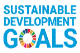 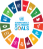 4.2  รายงานผลการดำเนินงานการประเมินผลการดำเนินงานทุนหมุนเวียน ประจำปี 2565
4.2  รายงานผลการดำเนินงานการประเมินผลการดำเนินงานทุนหมุนเวียน ประจำปี 2565
4.2  รายงานผลการดำเนินงานการประเมินผลการดำเนินงานทุนหมุนเวียน ประจำปี 2565
4.2  รายงานผลการดำเนินงานการประเมินผลการดำเนินงานทุนหมุนเวียน ประจำปี 2565
4.2  รายงานผลการดำเนินงานการประเมินผลการดำเนินงานทุนหมุนเวียน ประจำปี 2565
4.2  รายงานผลการดำเนินงานการประเมินผลการดำเนินงานทุนหมุนเวียน ประจำปี 2565
4.2  รายงานผลการดำเนินงานการประเมินผลการดำเนินงานทุนหมุนเวียน ประจำปี 2565
4.2  รายงานผลการดำเนินงานการประเมินผลการดำเนินงานทุนหมุนเวียน ประจำปี 2565
4.2  รายงานผลการดำเนินงานการประเมินผลการดำเนินงานทุนหมุนเวียน ประจำปี 2565
4.2  รายงานผลการดำเนินงานการประเมินผลการดำเนินงานทุนหมุนเวียน ประจำปี 2565
4.2  รายงานผลการดำเนินงานการประเมินผลการดำเนินงานทุนหมุนเวียน ประจำปี 2565
4.2  รายงานผลการดำเนินงานการประเมินผลการดำเนินงานทุนหมุนเวียน ประจำปี 2565
4.2  รายงานผลการดำเนินงานการประเมินผลการดำเนินงานทุนหมุนเวียน ประจำปี 2565
4.2  รายงานผลการดำเนินงานการประเมินผลการดำเนินงานทุนหมุนเวียน ประจำปี 2565
4.2  รายงานผลการดำเนินงานการประเมินผลการดำเนินงานทุนหมุนเวียน ประจำปี 2565
4.2  รายงานผลการดำเนินงานการประเมินผลการดำเนินงานทุนหมุนเวียน ประจำปี 2565
60 ปี กรมการพัฒนาชุมชน
สร้างสรรค์ชุมชน สร้างคน สร้างชาติ
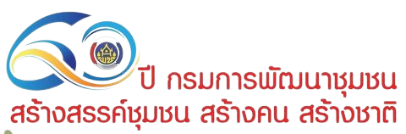 ระเบียบวาระที่ 4.3 รายงานผลตามประกาศคณะกรรมการบริหารกองทุนพัฒนาบทบาทสตรี เรื่อง หลักเกณฑ์ วิธีการ และเงื่อนไขเกี่ยวกับการลดอัตราดอกเบี้ยเงินกู้และอัตราดอกเบี้ยผิดนัดกองทุนพัฒนาบทบาทสตรี พ.ศ. 2563 (ฉบับที่ 4)
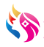 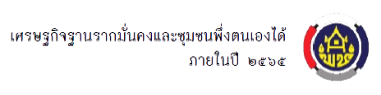 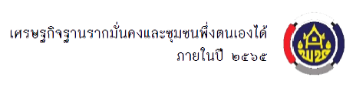 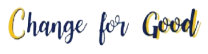 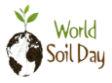 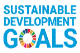 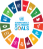 60 ปี กรมการพัฒนาชุมชน
สร้างสรรค์ชุมชน สร้างคน สร้างชาติ
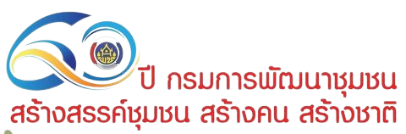 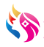 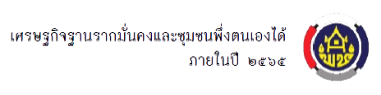 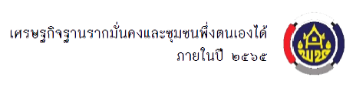 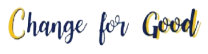 ข้อมูล ณ 12 เมษายน 2565
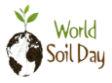 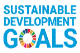 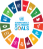 60 ปี กรมการพัฒนาชุมชน
สร้างสรรค์ชุมชน สร้างคน สร้างชาติ
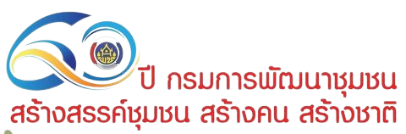 ระเบียบวาระที่ 5 เรื่อง เพื่อพิจารณา
ระเบียบวาระที่ 5.1 การพิจารณาการลดอัตราดอกเบี้ยเงินกู้และอัตราดอกเบี้ยผิดนัดกองทุนพัฒนาบทบาทสตรี ครั้งที่ 10 ตามประกาศคณะกรรมการบริหารกองทุนพัฒนาบทบาทสตรี เรื่อง หลักเกณฑ์ วิธีการ และเงื่อนไขเกี่ยวกับการลดอัตราดอกเบี้ยเงินกู้และอัตราดอกเบี้ยผิดนัดกองทุนพัฒนาบทบาทสตรี พ.ศ. 2563 (ฉบับที่ 4)
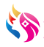 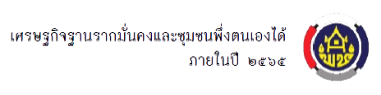 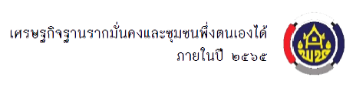 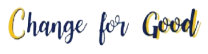 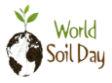 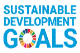 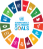 5.1 การพิจารณาการลดอัตราดอกเบี้ยเงินกู้และอัตราดอกเบี้ยผิดนัดกองทุนพัฒนาบทบาทสตรี ครั้งที่ 10 ตามประกาศคณะกรรมการบริหารกองทุนพัฒนาบทบาทสตรี เรื่อง หลักเกณฑ์ วิธีการ และเงื่อนไขเกี่ยวกับการลดอัตราดอกเบี้ยเงินกู้และอัตราดอกเบี้ยผิดนัดกองทุนพัฒนาบทบาทสตรี พ.ศ. 2563 (ฉบับที่ 4)
5.1 การพิจารณาการลดอัตราดอกเบี้ยเงินกู้และอัตราดอกเบี้ยผิดนัดกองทุนพัฒนาบทบาทสตรี ครั้งที่ 10 ตามประกาศคณะกรรมการบริหารกองทุนพัฒนาบทบาทสตรี เรื่อง หลักเกณฑ์ วิธีการ และเงื่อนไขเกี่ยวกับการลดอัตราดอกเบี้ยเงินกู้และอัตราดอกเบี้ยผิดนัดกองทุนพัฒนาบทบาทสตรี พ.ศ. 2563 (ฉบับที่ 4)
5.1 การพิจารณาการลดอัตราดอกเบี้ยเงินกู้และอัตราดอกเบี้ยผิดนัดกองทุนพัฒนาบทบาทสตรี ครั้งที่ 10 ตามประกาศคณะกรรมการบริหารกองทุนพัฒนาบทบาทสตรี เรื่อง หลักเกณฑ์ วิธีการ และเงื่อนไขเกี่ยวกับการลดอัตราดอกเบี้ยเงินกู้และอัตราดอกเบี้ยผิดนัดกองทุนพัฒนาบทบาทสตรี พ.ศ. 2563 (ฉบับที่ 4)
60 ปี กรมการพัฒนาชุมชน
สร้างสรรค์ชุมชน สร้างคน สร้างชาติ
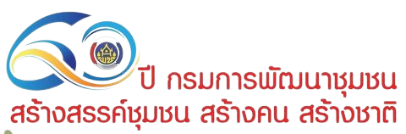 ระเบียบวาระที่ 5.2 รายงานผลการดำเนินงานตามตัวชี้วัดที่ 3.3 ระดับความสำเร็จของการดำเนินงาน เพื่อปรับปรุงกระบวนการในการปฏิบัติงาน เพื่อให้งบการเงินของกองทุนฯ ได้รับการรับรอง
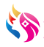 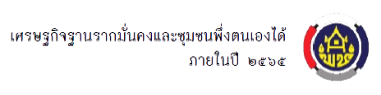 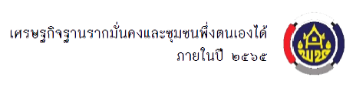 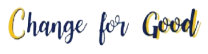 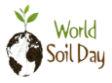 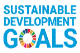 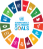 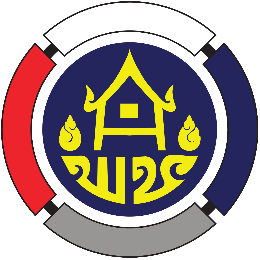 5.2 รายงานผลการดำเนินงานตามตัวชี้วัดที่ 3.3 ระดับความสำเร็จของการดำเนินงาน เพื่อปรับปรุงกระบวนการในการปฏิบัติงาน เพื่อให้งบการเงินของกองทุนฯ ได้รับการรับรอง
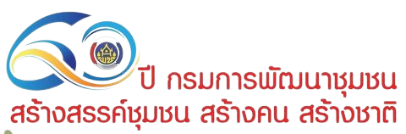 60 ปี กรมการพัฒนาชุมชน
สร้างสรรค์ชุมชน สร้างคน สร้างชาติ
เรื่องเดิม
1.
พรบ.ทุนหมุนเวียน พ.ศ. 2558 ส่วนที่ 6 การประเมินผล มาตรา 31 ให้กรมบัญชีกลางมีหน้าที่ประเมินผลการดำเนินงานทุนหมุนเวียนที่ไม่มีสถานะเป็นนิติบุคคลเป็นประจำทุกปี โดยต้องประเมินในด้านการเงิน การปฏิบัติการ การสนองประโยชน์ต่อผู้มีส่วนได้ส่วนเสีย การบริหารจัดการทุนหมุนเวียน การปฏิบัติงานของคณะกรรมการบริหาร ผู้บริหารทุนหมุนเวียน พนักงาน และลูกจ้าง ด้านอื่นๆ ตามที่คณะกรรมการประกาศกำหนด
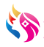 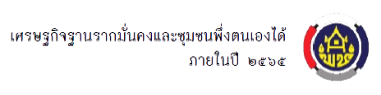 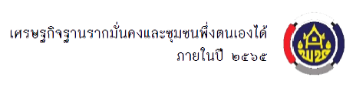 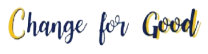 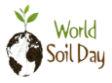 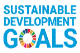 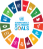 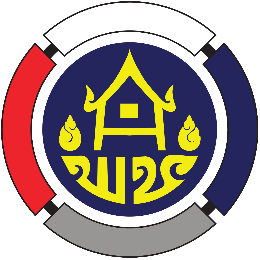 5.2 รายงานผลการดำเนินงานตามตัวชี้วัดที่ 3.3 ระดับความสำเร็จของการดำเนินงาน เพื่อปรับปรุงกระบวนการในการปฏิบัติงาน เพื่อให้งบการเงินของกองทุนฯ ได้รับการรับรอง
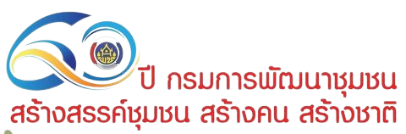 60 ปี กรมการพัฒนาชุมชน
สร้างสรรค์ชุมชน สร้างคน สร้างชาติ
เกณฑ์การประเมินผลตัวชี้วัดที่ 3.3 ระดับความสำเร็จของการดำเนินงาน เพื่อปรับปรุงกระบวนการในการปฏิบัติงานเพื่อให้งบการเงินของกองทุนฯ ได้รับการรับรอง กำหนดเกณฑ์การประเมินผล 5 ระดับ
2.
โดยที่ ต้องกำหนดประเด็นปัญหาและกระบวนการในการดำเนินการตามข้อสังเกตของสำนักงานการตรวจเงินแผ่นดิน (สตง.) 8 ประเด็น ดังนี้
1.
กระบวนการบริหารจัดการงบประมาณประจำปี
2.
กระบวนการบริหารจัดการสัญญาโครงการ
3.
กระบวนการติดตามความคืบหน้าของโครงการ
4.
กระบวนการบริหารลูกหนี้โครงการ
5.
นโยบายและแนวทางปฏิบัติในการบริหารลูกหนี้โครงการให้เป็นไปแนวทางเดียวกัน
6.
กระบวนการบันทึกบัญชีและกระบวนการหลักโครงการให้เป็นไปแนวทางเดียวกัน
7.
แนวทางปฏิบัติในการกำกับติดตามการชำระคืนเงินจากผู้ยืม
8.
ระบบบัญชีการเงิน (ERP)
สรุปผลการดำเนินงาน
1.
รวบรวม วิเคราะห์ปัญหา ให้ครอบคลุมภายใต้ 8 ประเด็น
2.
จัดประชุมเจ้าหน้าที่ผู้รับผิดชอบจัดเก็บข้อมูลและเจ้าหน้าที่ผู้ที่เกี่ยวข้อง จำนวน 2 ครั้ง ดังนี้ 
                  - ครั้งที่ 1  เมื่อวันที่ 17 มีนาคม 2565 เวลา 10.00 น. ณ ห้องประชุม 3001 
                 - ครั้งที่ 2 เมื่อวันที่ 31 มีนาคม 2565 เวลา 13.30 น. ณ ห้องประชุม 3003
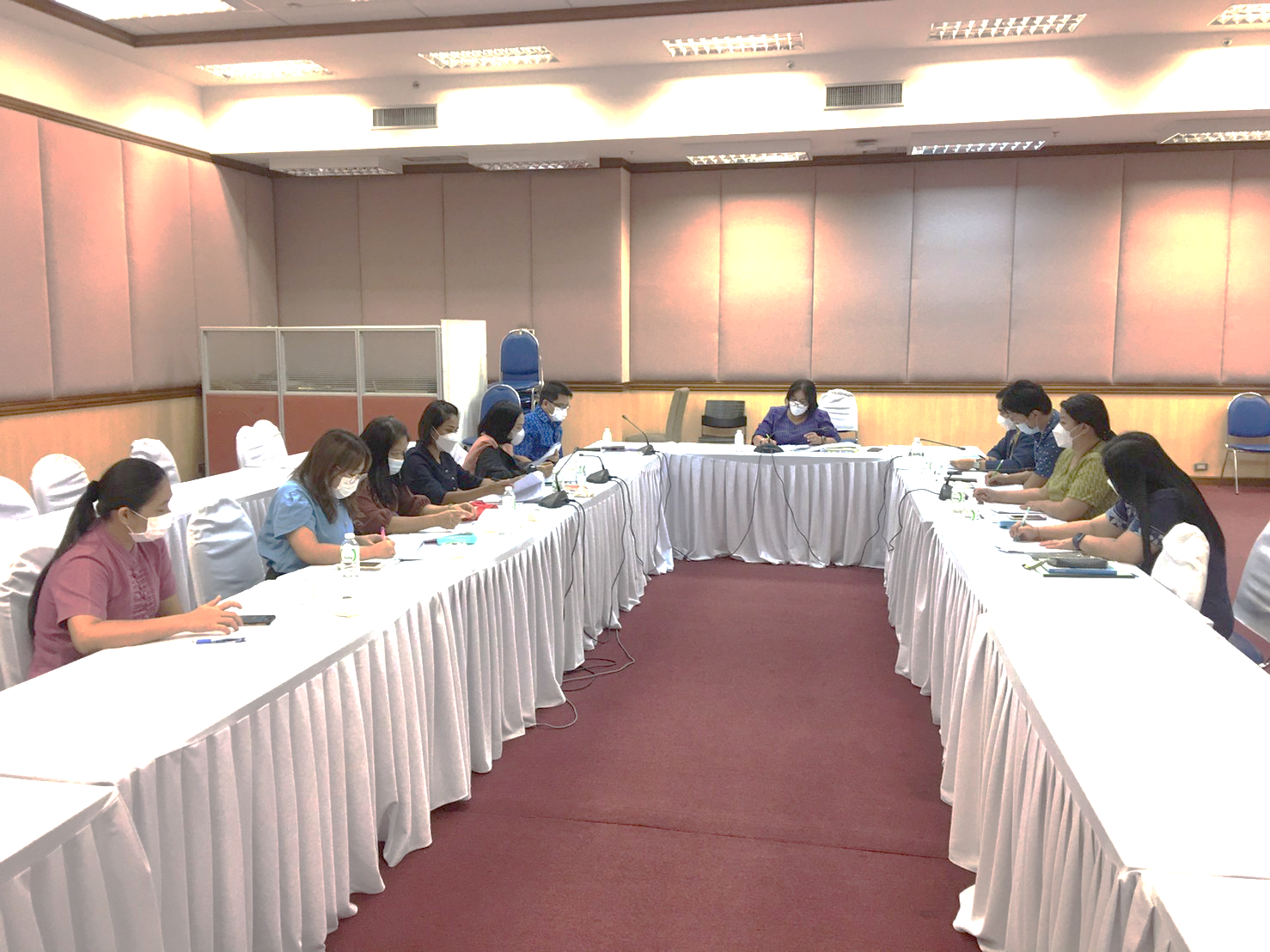 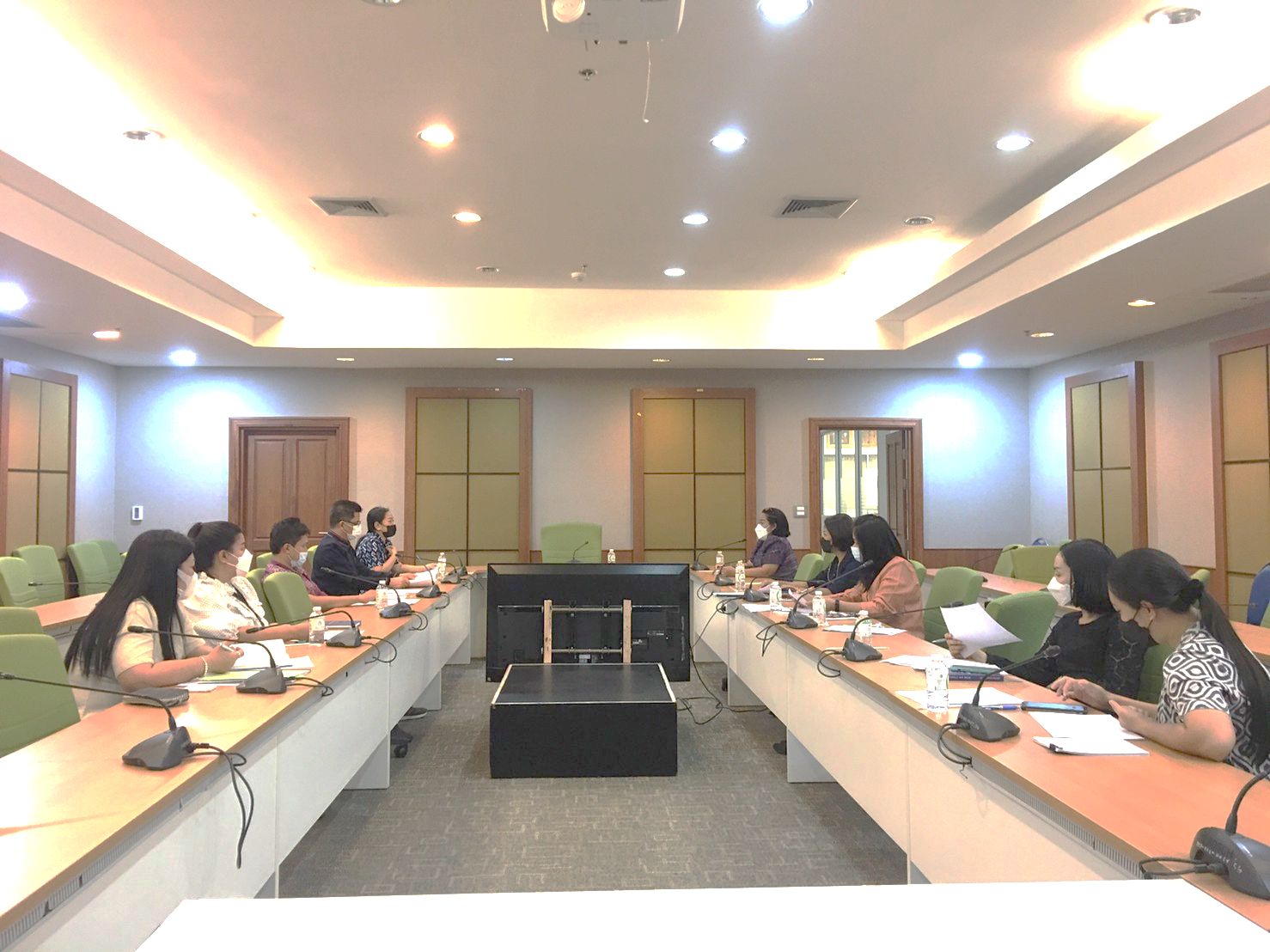 3.
จัดทำแผนการดำเนินงาน
แผนการดำเนินงานตัวชี้วัด ด้านที่ 3 การปฏิบัติการ ตัวชี้วัดที่ 3.3 ระดับความสำเร็จของการดำเนินงานเพื่อปรับปรุงกระบวนการในการปฏิบัติงานเพื่อให้งบการเงินของกองทุนฯ ได้รับการรับรอง
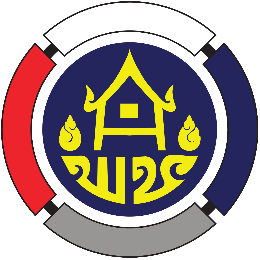 5.2 รายงานผลการดำเนินงานตามตัวชี้วัดที่ 3.3 ระดับความสำเร็จของการดำเนินงาน เพื่อปรับปรุงกระบวนการในการปฏิบัติงาน เพื่อให้งบการเงินของกองทุนฯ ได้รับการรับรอง
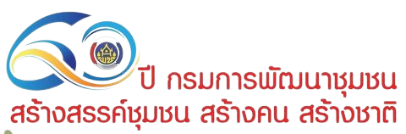 60 ปี กรมการพัฒนาชุมชน
สร้างสรรค์ชุมชน สร้างคน สร้างชาติ
ข้อเสนอต่อที่ประชุม
เพื่อโปรดพิจารณา เห็นชอบ แผนการดำเนินงานตัวชี้วัด การประเมินผลการดำเนินงานทุนหมุนเวียน ประจำปีบัญชี 2565 กองทุนพัฒนาบทบาทสตรี กรมการพัฒนาชุมชน ด้านที่ 3 การปฏิบัติการ ตัวชี้วัดที่ 3.3 ระดับความสำเร็จของการดำเนินงานเพื่อปรับปรุงกระบวนการในการปฏิบัติงานเพื่อให้งบการเงินของกองทุนฯ ได้รับการรับรอง
60 ปี กรมการพัฒนาชุมชน
สร้างสรรค์ชุมชน สร้างคน สร้างชาติ
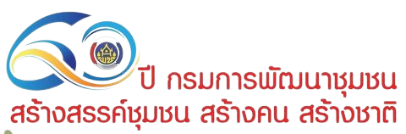 ระเบียบวาระที่ 5.3 รายงานผลการดำเนินงานตามตัวชี้วัดที่ 4.2 การตรวจสอบภายใน
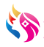 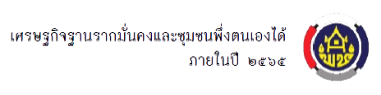 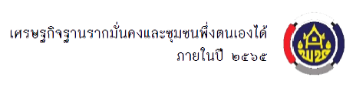 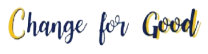 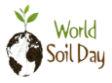 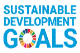 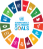 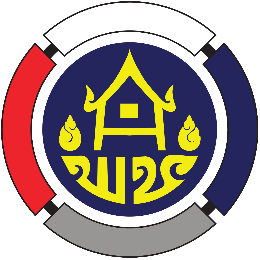 60 ปี กรมการพัฒนาชุมชน
สร้างสรรค์ชุมชน สร้างคน สร้างชาติ
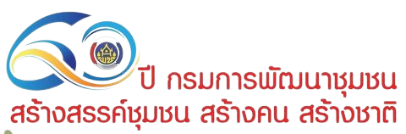 5.3 รายงานผลการดำเนินงานตามตัวชี้วัดที่ 4.2 การตรวจสอบภายใน
เรื่องเดิม
1.
พรบ.ทุนหมุนเวียน พ.ศ. 2558 ส่วนที่ 6 การประเมินผล มาตรา 31 ให้กรมบัญชีกลางมีหน้าที่ประเมินผลการดำเนินงานทุนหมุนเวียนที่ไม่มีสถานะเป็นนิติบุคคลเป็นประจำทุกปี โดยต้องประเมินในด้านการเงิน การปฏิบัติการ การสนองประโยชน์ต่อผู้มีส่วนได้ส่วนเสีย การบริหารจัดการทุนหมุนเวียน การปฏิบัติงานของคณะกรรมการบริหาร ผู้บริหารทุนหมุนเวียน พนักงาน และลูกจ้าง ด้านอื่นๆ ตามที่คณะกรรมการประกาศกำหนด
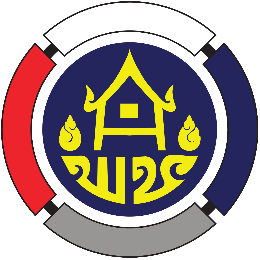 60 ปี กรมการพัฒนาชุมชน
สร้างสรรค์ชุมชน สร้างคน สร้างชาติ
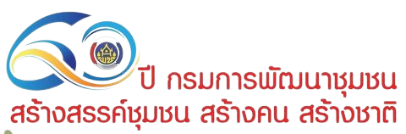 5.3 รายงานผลการดำเนินงานตามตัวชี้วัดที่ 4.2 การตรวจสอบภายใน
2.
เกณฑ์การประเมินผลตัวชี้วัดที่ 4.2 การตรวจสอบภายใน (กรณีที่ 2 ทุนหมุนเวียนที่ใช้หน่วยตรวจสอบภายในจากหน่วยงานต้นสังกัด)   พิจารณาจากระดับความสำเร็จในการเพิ่มประสิทธิภาพด้านการตรวจสอบภายใน กำหนดหลักเกณฑ์การประเมินผลจากประเด็นหลักที่สำคัญ ใน 4 ประเด็นย่อย เกณฑ์การประเมินผล 5 ระดับ
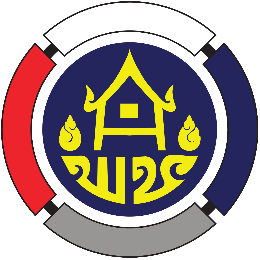 ประเด็นย่อยที่ใช้พิจารณา 4 ประเด็น
1.
การปฏิบัติงานตรวจสอบภายใน
น้ำหนัก %
45
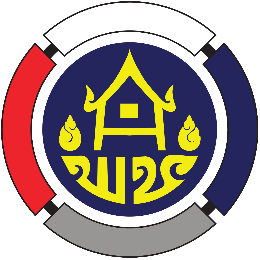 2.
การประชุมปิดการตรวจสอบ
น้ำหนัก %
15
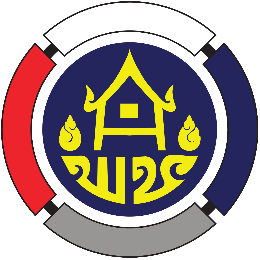 3.
การปฏิบัติงานตามข้อเสนอแนะ
น้ำหนัก %
35
ผลการดำเนินงาน N/Aอยู่ระหว่างการปฏิบัติตามข้อเสนอแนะ และได้กำหนดรายงานผลการแก้ไขตามข้อเสนอแนะในที่ประชุม คกส. ประจำเดือนพฤษภาคม 2565
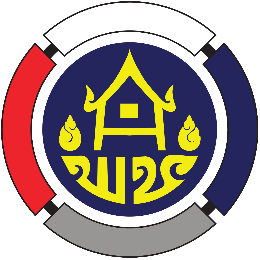 การรายงานผลการบริหารความเสี่ยง     เพื่อการวางแผนตรวจสอบ
น้ำหนัก %
5
4.
ผลการดำเนินงาน N/Aผลการดำเนินงาน 1) ทบทวนคู่มือการบริหารความเสียงฯ 2) คกส.เห็นชอบแผนฯ และ 3) มีการประชาสัมพันธ์แผนฯ ปัจจุบันอยู่ระหว่างการรวบรวมผลเพื่อรายงานต่อที่ประชุม คกส. ในไตรมาส 4
รายงานผลการตรวจสอบประจำปีงบประมาณ พ.ศ. 2565 กองทุนพัฒนาบทบาทสตรี
ด้านการเงิน และการปฏิบัติตามระเบียบ (Financial & Compliance)
1)  การจัดซื้อจัดจ้าง
2) เงินยืมราชการ (ลูกหนี้เงินยืม)
3) การใช้รถราชการ
การประเมินระบบควบคุมภายใน ของสำนักงานกองทุนพัฒนาบทบาทสตรี
1) การจัดซื้อจัดจ้าง
ขอบเขตการตรวจสอบ
          ตรวจสอบเอกสารหลักฐานการดำเนินการจัดซื้อจัดจ้าง ปีงบประมาณ พ.ศ. 2564 (ตุลาคม 2563 - กันยายน 2564) ตามกฎหมาย ระเบียบ และหนังสือสั่งการที่เกี่ยวข้อง คราวหนึ่งวงเงินไม่เกิน 700,000 บาท ตามที่ผู้อำนวยการสำนักงานกองทุนพัฒนาบทบาทสตรี ได้รับมอบอำนาจจากอธิบดีกรมการพัฒนาชุมชน ตามคำสั่งกรมการพัฒนาชุมชน ที่ 1496/2564 เรื่อง มอบหมายและมอบอำนาจในการปฏิบัติราชการแทนอธิบดีกรมการพัฒนาชุมชน ลงวันที่ 18 ตุลาคม 2564 ข้อ 16.4
สรุปผลการตรวจสอบ
           จากการตรวจสอบเอกสารที่เกี่ยวข้องตามขั้นตอนการจัดซื้อจัดจ้าง สำนักงานกองทุนพัฒนาบทบาทสตรี รวมจำนวน 16  โครงการ ประกอบด้วย 1) การจัดทำแผนการจัดซื้อจัดจ้าง และประกาศเผยแพร่แผนการจัดซื้อจัดจ้างโครงการ/กิจกรรมฯ 2)การจัดทำร่างขอบเขตของงานหรือรายละเอียดคุณลักษณะเฉพาะของพัสดุ 3) การกำหนดราคากลาง 4) จัดทำรายงานขอซื้อขอจ้าง 5) การนำร่างประกาศ/เอกสารเผยแพร่เพื่อรับฟังความคิดเห็นจากผู้ประกอบการ 6) การเผยแพร่ประกาศและเอกสารประกวดราคา 7) การเสนอราคาของผู้รับจ้าง 8) การพิจารณาผลการเสนอราคา 9) การอนุมัติสั่งซื้อหรือสั่งจ้าง และประกาศผลผู้ชนะ การซื้อหรือจ้าง 10) การเว้นระยะเวลาการอุทธรณ์ก่อนลงนามในสัญญา 11) การลงนามในสัญญา/ข้อตกลง/ใบสั่งซื้อ/ใบสั่งจ้าง 12) การคืนหลักประกันการเสนอราคา 13) การบริหารสัญญา (การตรวจรับพัสดุ การแจ้งเรียกการปรับ การบอกสงวนสิทธิ์การเรียกค่าปรับ การคิดค่าปรับ) 14) การส่งเอกสารเบิกจ่ายเงิน 15) การตรวจสอบความชำรุดบกพร่องก่อนคืนหลักประกันสัญญา 16) การคืนหลักประกันสัญญา
1) การจัดซื้อจัดจ้าง
ผลการตรวจสอบ จากการสอบทานเอกสารหลักฐานการจัดซื้อจัดจ้าง 16 โครงการ มีการแต่งตั้งคณะกรรมการวันเดียวกันกับวันที่รายงานขอซื้อขอจ้าง ซึ่งเป็นการปฏิบัติไม่สอดคล้องตามขั้นตอนการจัดซื้อจัดจ้าง จำนวน 7 โครงการ
ข้อเสนอแนะ 
          1. หน่วยรับตรวจควรสร้างความรู้ความเข้าใจให้กับเจ้าหน้าที่ในสังกัดเกี่ยวกับการปฏิบัติตามระเบียบ หลักเกณฑ์ต่าง ๆ ที่เกี่ยวข้องกับการปฏิบัติงาน
          2. หน่วยรับตรวจควรเพิ่มมาตรการหรือระบบในการสอบทานข้อมูลก่อนการเสนอผู้บริหาร เช่น            การจัดทำคู่มือ หรือแนวทางการจัดส่งเอกสารประกอบการยืมเงิน/การส่งใช้เงินยืม และหรือรายการ Checklist เอกสารต่าง ๆ ให้เจ้าของเรื่องได้สอบทานตนเองเบื้องต้นก่อนการเสนอผู้บริหาร เพื่อลดความเสี่ยงในการจัดทำเอกสารไม่ครบถ้วน ไม่ถูกต้อง
2) เงินยืมราชการ ด้านลูกหนี้เงินยืม
ขอบเขตการตรวจสอบ 
ตรวจสอบเอกสารหลักฐานการจ่ายเงินยืม การอนุมัติให้ยืมเงิน  การส่งใช้คืนเงินยืม ปีงบประมาณ พ.ศ. 2564 - 2565 (ตุลาคม 2563 - ธันวาคม 2564)
สรุปผลการตรวจสอบ
          กลุ่มตรวจสอบภายใน ดำเนินการตรวจสอบเงินยืมราชการ ด้านลูกหนี้เงินยืม ของสำนักงานกองทุนพัฒนาบทบาทสตรี โดยกำหนดประเด็นการตรวจสอบ จำนวน 2 ประเด็นหลัก ดังนี้
          ประเด็นที่ 1 การปฏิบัติในเรื่องการจ่ายเงินยืม การอนุมัติให้ยืม การส่งใช้คืนเงินยืม เป็นตามระเบียบ ข้อบังคับ และหลักเกณฑ์ที่เกี่ยวข้อง หลักฐานการส่งใช้เงินยืมมีความครบถ้วน ถูกต้อง 
          ประเด็นที่ 2 ระบบการควบคุมภายในเกี่ยวกับการยืมเงิน การอนุมัติ การรับชำระคืนเงินยืม และการติดตามการชำระคืนเงินยืม รวมถึงการจัดเก็บเอกสารหลักฐาน ว่าเพียงพอ เหมาะสม และมีการปฏิบัติตามระบบหรือมาตรการหรือแนวทางที่กำหนดไว้หรือไม่
           ในการตรวจสอบกลุ่มตรวจสอบภายในได้สุ่มตรวจเอกสารสัญญายืมเงิน และการส่งใช้เงินยืม ปีงบประมาณ พ.ศ. 2564 - 2565 (ตุลาคม 2563 - ธันวาคม 2564) จำนวน 6 ฉบับ
2) เงินยืมราชการ ด้านลูกหนี้เงินยืม
ผลการตรวจสอบ จากการสอบทานเอกสารหลักฐานเกี่ยวกับการยืมเงิน การอนุมัติ การรับชำระคืนเงินยืม และการติดตามการชำระคืนเงินยืม รวมถึงการจัดเก็บเอกสารหลักฐาน พบว่า หน่วยรับตรวจมีการจัดวางระบบควบคุมภายในที่มีความเพียงพอ เหมาะสมในระดับหนึ่ง กล่าวคือ มีการมอบหมายหน้าที่รับผิดชอบในการดำเนินการตามขั้นตอนต่าง ๆ มีการจัดทำเอกสาร ข้อมูล ที่เป็นปัจจุบัน มีการปฏิบัติงานตามขั้นตอน แต่อย่างไรก็ดี พบว่า ยังมีการปฏิบัติที่ไม่ครบถ้วน เช่น ในเรื่องความครบถ้วนสมบูรณ์ของเอกสารประกอบการยืมเงิน/การส่งใช้เงินยืม ความสอดคล้องกันของหลักฐานประกอบการเบิกจ่าย การเขียนรายงานการขอเบิกเงินต่าง ๆ ที่ระบุไม่ครบถ้วน ไม่สอดคล้องกับข้อเท็จจริง และหรือไม่สอดคล้องกับกฎหมาย และหลักเกณฑ์ที่หน่วยงานกำหนด เช่น การระบุเหตุผลความจำเป็นในการเบิกค่าพาหนะรถรับจ้าง หรือกรณีที่เบิกจ่ายสูงกว่าอัตราปกติแต่ไม่ชี้แจงเหตุผลประกอบ เป็นต้น ทั้งนี้ สาเหตุส่วนใหญ่มาจากเจ้าหน้าที่ยังขาดความเข้าใจที่ชัดเจนในทางปฏิบัติ รวมถึงขั้นตอนการสอบทานเอกสารก่อนเสนอผู้มีอำนาจอาจยังไม่เพียงพอ
ข้อเสนอแนะ 
          1. หน่วยรับตรวจควรสร้างความรู้ความเข้าใจให้กับเจ้าหน้าที่ในสังกัดเกี่ยวกับการปฏิบัติตามระเบียบ หลักเกณฑ์ต่าง ๆ ที่เกี่ยวข้องกับการปฏิบัติงาน
          2. หน่วยรับตรวจควรเพิ่มมาตรการหรือระบบในการสอบทานข้อมูลก่อนการเสนอผู้บริหาร เช่น            การจัดทำคู่มือ หรือแนวทางการจัดส่งเอกสารประกอบการยืมเงิน/การส่งใช้เงินยืม และหรือรายการ Checklist  เอกสารต่าง ๆ ให้เจ้าของเรื่องได้สอบทานตนเองเบื้องต้นก่อนการเสนอผู้บริหาร เพื่อลดความเสี่ยงในการจัดทำเอกสารไม่ครบถ้วน ไม่ถูกต้อง
3) การใช้รถราชการ
ขอบเขตการตรวจสอบ 
          ตรวจสอบเอกสารหลักฐานการใช้รถราชการ ปีงบประมาณ พ.ศ. 2564 - 2565 (ตุลาคม 2563 -                       ธันวาคม 2564) ประกอบด้วย บัญชีรถราชการ (แบบ 2) การขออนุญาตใช้รถยนต์ส่วนกลาง (แบบ 3) (สมุดบันทึกการใช้รถยนต์ส่วนกลาง (แบบ 4) รายงานอุบัติเหตุ (แบบ 5) (ถ้ามี) รายละเอียดรายการซ่อมบำรุง แบบ 6) คู่มือการจดทะเบียน/เอกสารการทำประกันภัยภาคบังคับ เอกสารหลักฐานการสำรวจและเกณฑ์การใช้สิ้นเปลืองเชื้อเพลิง การควบคุมการใช้น้ำมันเชื้อเพลิง/ทะเบียนคุมการใช้บัตรเติมน้ำมันรถราชการ และตรวจสอบการมีอยู่จริงของรถราชการ สภาพความพร้อมใช้งาน และการเก็บรักษา
สรุปผลการตรวจสอบ
          กลุ่มตรวจสอบภายใน ดำเนินการตรวจสอบการใช้รถราชการของสำนักงานกองทุนพัฒนาบทบาทสตรี  โดยกำหนดประเด็นการตรวจสอบ จำนวน 4 ประเด็นหลัก ดังนี้
          ประเด็นที่ 1 ตรวจสอบความมีอยู่จริงของรถราชการ สภาพความพร้อมใช้งาน และการเก็บรักษารถราชการ
           ประเด็นที่ 2 การควบคุมการใช้รถราชการ
          ประเด็นที่ 3 การควบคุมการใช้น้ำมันเชื้อเพลิง
          ประเด็นที่ 4 สอบทานระบบการควบคุมภายในเกี่ยวกับการควบคุมการใช้รถราชการ ว่าเพียงพอ                                เหมาะสมและมีการนำไปปฏิบัติจริง
3) การใช้รถราชการ
ผลการตรวจสอบ จากการสอบทานเอกสารหลักฐานเกี่ยวกับการใช้รถราชการ (รถส่วนกลาง) และการสอบถามจากเจ้าหน้าที่ที่เกี่ยวข้อง พบว่า หน่วยรับตรวจมีการควบคุมภายในเกี่ยวกับการควบคุมการใช้รถส่วนกลางที่เพียงพอ เหมาะสมในระดับหนึ่ง กล่าวคือ มีการมอบหมายหน้าที่รับผิดชอบในการดำเนินการตามขั้นตอนต่าง ๆ มีการจัดทำเอกสาร ข้อมูล ที่เป็นปัจจุบัน มีการอนุญาตใช้รถส่วนกลางโดยผู้มีอำนาจ มีการบันทึกรายการที่เกี่ยวข้องในแบบฟอร์มต่าง ๆ แต่อย่างไรก็ดี พบว่า ยังมีการปฏิบัติที่ไม่ครบถ้วน เช่น ทะเบียนคุมการใช้บัตรเติมน้ำมันรถราชการบันทึกข้อมูลไม่ครบถ้วนสมบูรณ์/ระบุไม่ครบทุกช่อง ใบขออนุญาตใช้รถราชการ รายการไม่ครบตามแบบ 3 ที่กำหนดท้ายระเบียบฯ และการบันทึกข้อมูลมีความคลาดเคลื่อน อาทิ ชื่อผู้ขอใช้รถ/พนักงานขับรถ ในแบบ 3 กับรถในแบบ 4 ไม่ตรงกัน การคำนวณระยะทางการใช้ผิด เป็นต้น
ข้อเสนอแนะ หัวหน้าหน่วยรับตรวจ ควรกำชับ และกำกับ ดูแลให้เจ้าหน้าที่ทุกระดับปฏิบัติตามระบบการควบคุมภายในเกี่ยวกับการใช้รถราชการที่กำหนด มีการตรวจสอบการปฏิบัติตามขั้นตอนต่าง ๆ ให้ถูกต้อง ครบถ้วน จากเจ้าหน้าที่ผู้รับผิดชอบ รวมถึงมีการสอบทานจากผู้บังคับบัญชาเหนือขึ้นไปก่อนเสนอผู้มีอำนาจพิจารณา เพื่อให้มีความมั่นใจว่าระบบการควบคุมภายในการใช้รถราชการที่หน่วยงานกำหนดได้ดำเนินไปอย่างมีประสิทธิผล ประสิทธิภาพ การใช้รถราชการของหน่วยรับตรวจเป็นไปตามระเบียบ และหนังสือสั่งการที่เกี่ยวข้อง รวมถึงใช้เพื่อกิจการอันเป็นส่วนรวมของส่วนราชการ หรือเพื่อประโยชน์ของทางราชการ
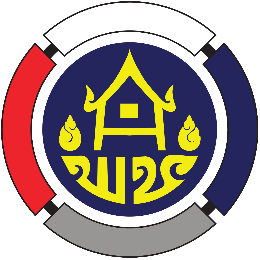 ข้อเสนอต่อที่ประชุม
เพื่อโปรดทราบผลการดำเนินงาน
1.
2.
เพื่อโปรดพิจารณา และมอบนโยบายการปฏิบัติงานของทุนหมุนเวียนที่สอดคล้องกับรายงานผลการตรวจสอบ ตามประเด็นย่อยที่ 1
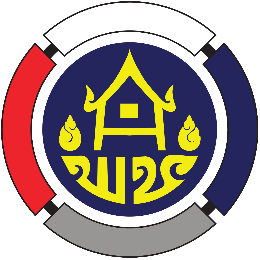 ประเด็นย่อยที่ใช้พิจารณา 4 ประเด็น
1.
การปฏิบัติงานตรวจสอบภายใน
น้ำหนัก %
45
60 ปี กรมการพัฒนาชุมชน
สร้างสรรค์ชุมชน สร้างคน สร้างชาติ
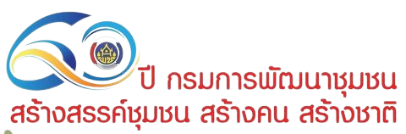 ระเบียบวาระที่ 5.4 ร่างแผนปฏิบัติราชการระยะ 5 ปี (พ.ศ. 2565 - 2570) กองทุนพัฒนาบทบาทสตรี
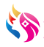 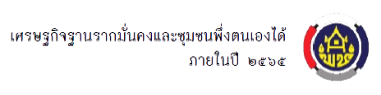 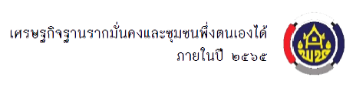 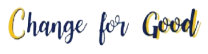 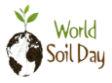 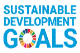 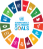 60 ปี กรมการพัฒนาชุมชน
สร้างสรรค์ชุมชน สร้างคน สร้างชาติ
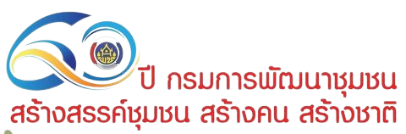 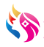 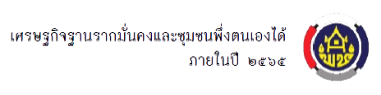 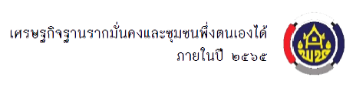 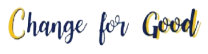 72
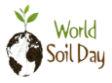 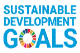 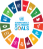 60 ปี กรมการพัฒนาชุมชน
สร้างสรรค์ชุมชน สร้างคน สร้างชาติ
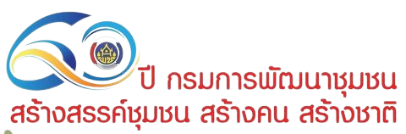 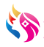 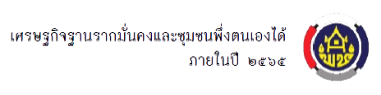 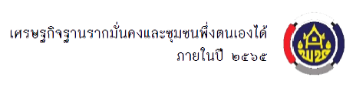 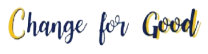 73
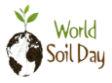 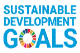 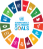 60 ปี กรมการพัฒนาชุมชน
สร้างสรรค์ชุมชน สร้างคน สร้างชาติ
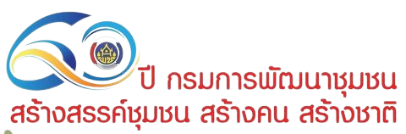 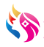 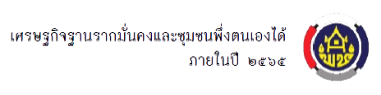 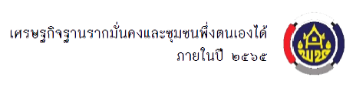 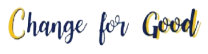 74
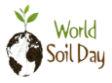 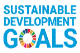 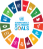 60 ปี กรมการพัฒนาชุมชน
สร้างสรรค์ชุมชน สร้างคน สร้างชาติ
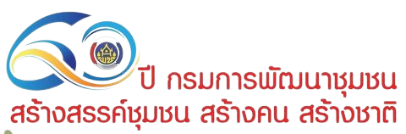 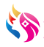 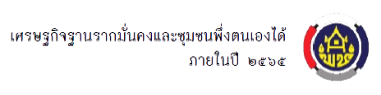 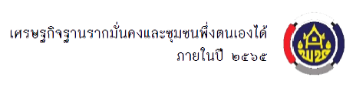 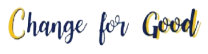 75
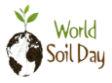 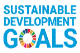 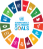 76
77
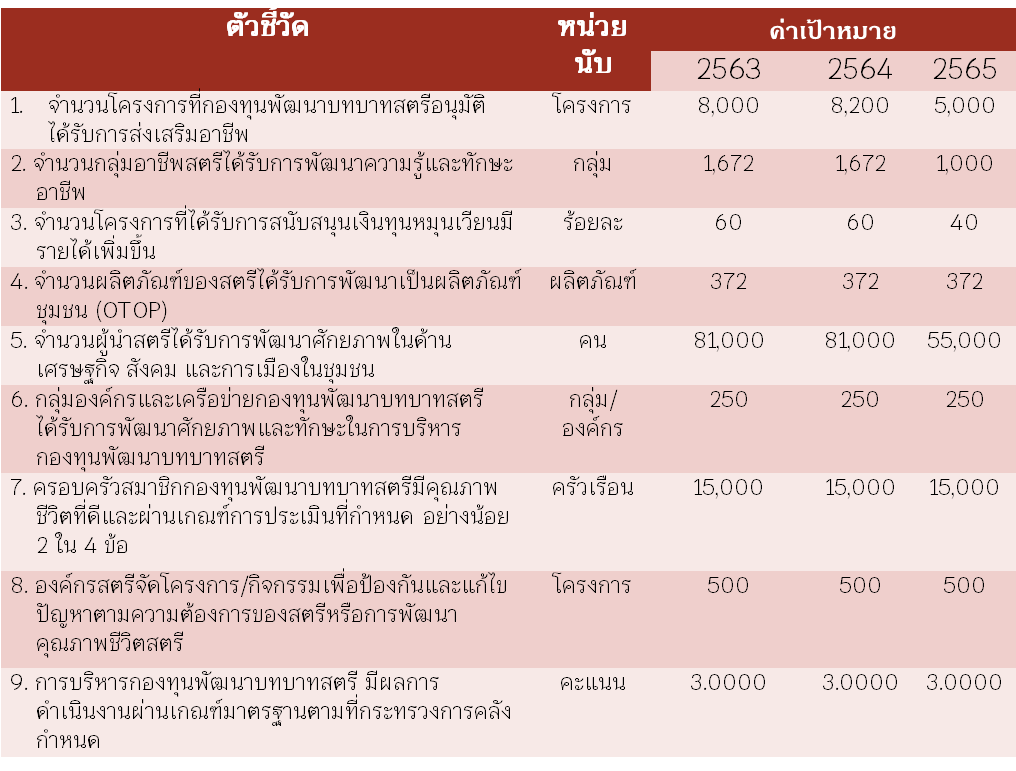 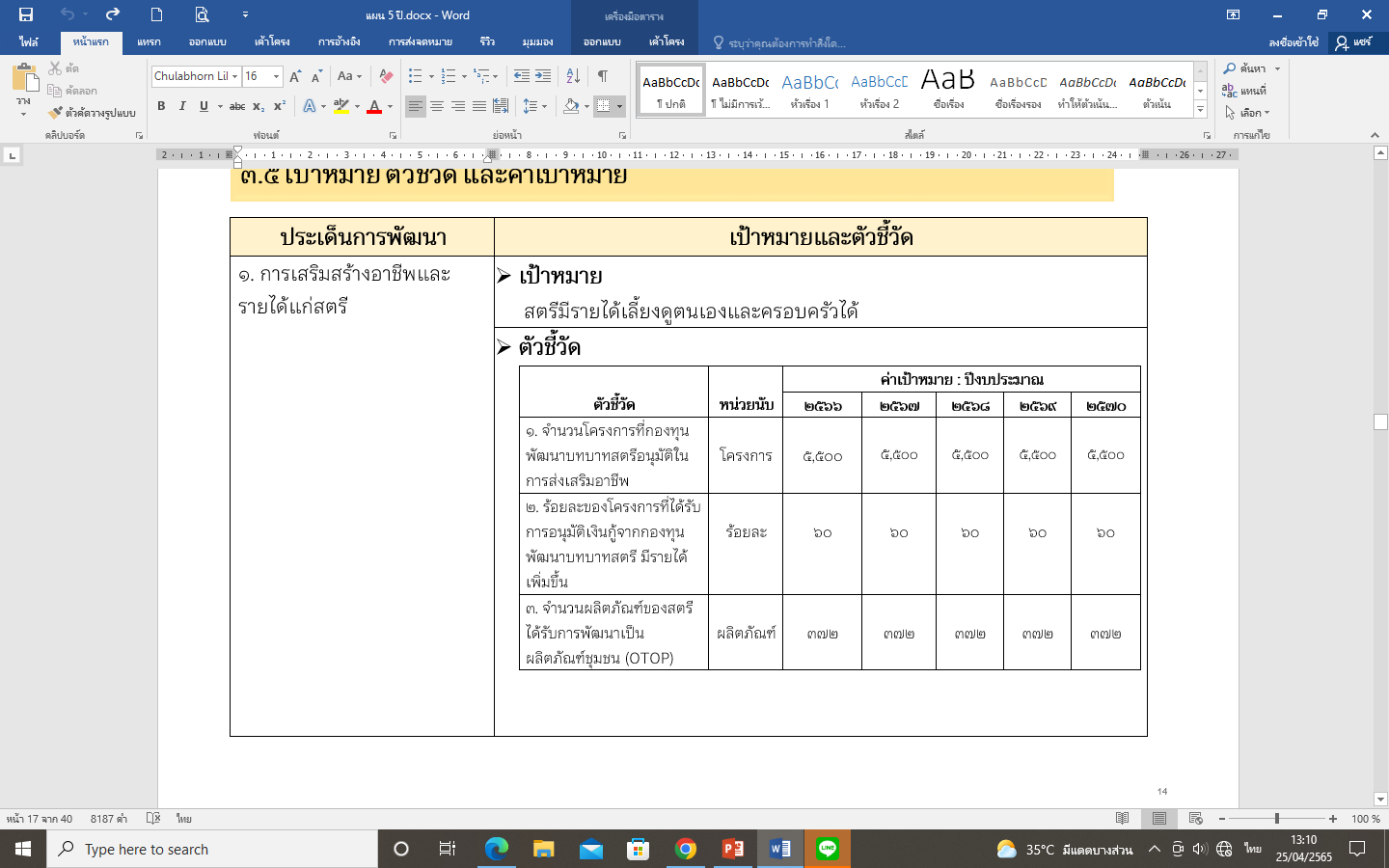 78
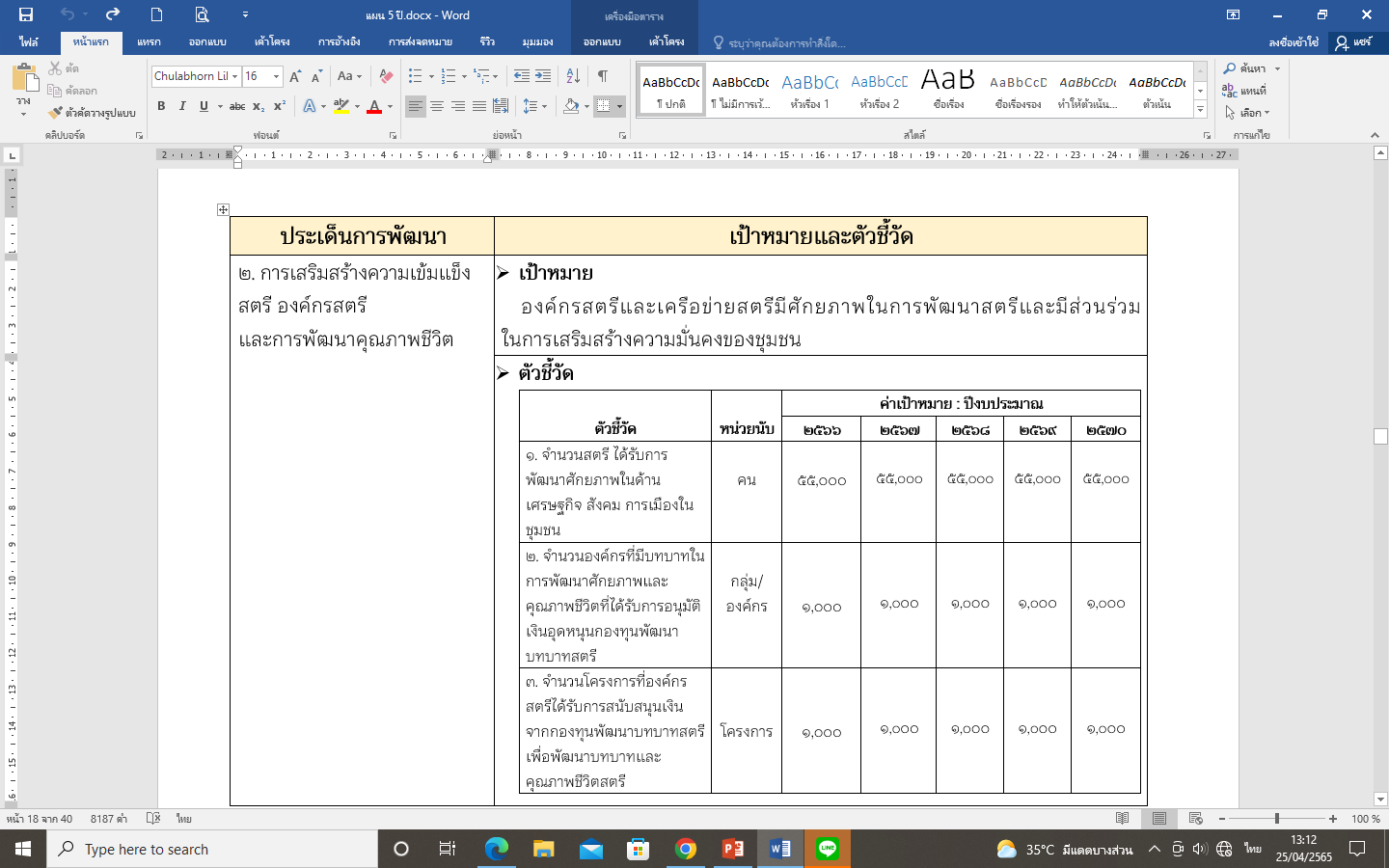 79
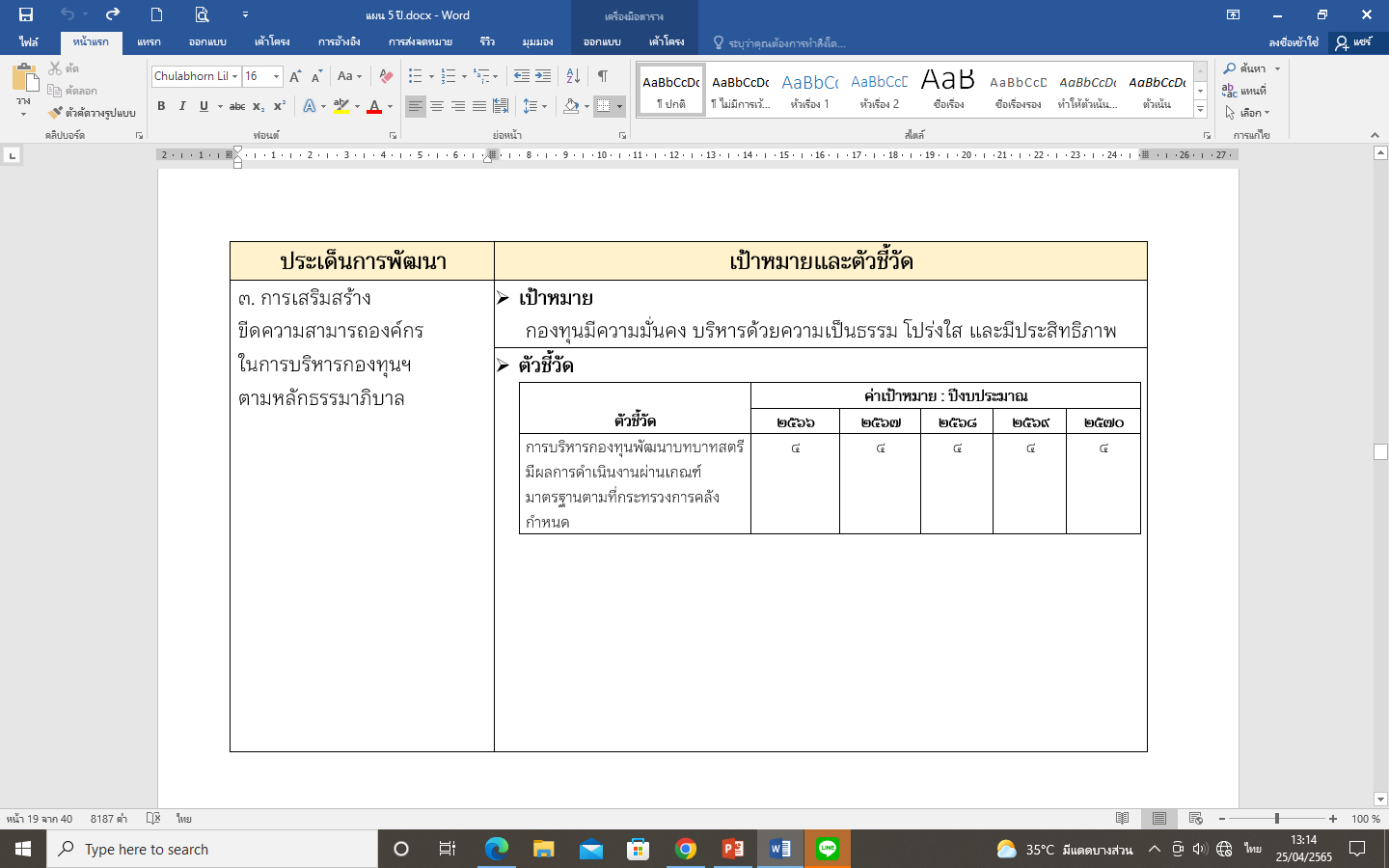 80
60 ปี กรมการพัฒนาชุมชน
สร้างสรรค์ชุมชน สร้างคน สร้างชาติ
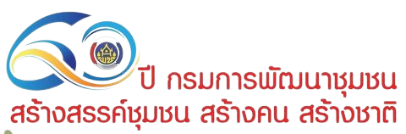 ระเบียบวาระที่ 6 เรื่อง อื่น ๆ
6.1 รายงานการโอนขายบิลงบประมาณ ประจำปีงบประมาณ พ.ศ. 2565
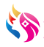 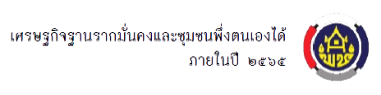 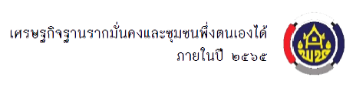 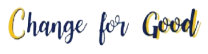 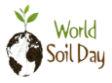 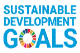 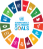 60 ปี กรมการพัฒนาชุมชน
สร้างสรรค์ชุมชน สร้างคน สร้างชาติ
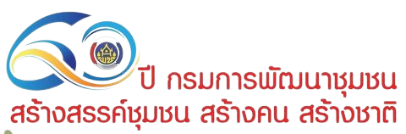 6.1 รายงานการโอนขายบิลงบประมาณประจำปีงบประมาณ พ.ศ. 2565
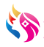 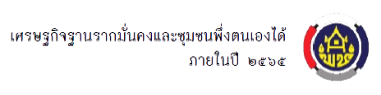 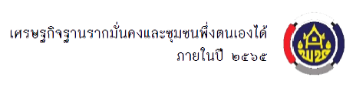 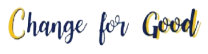 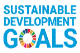 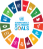 60 ปี กรมการพัฒนาชุมชน
สร้างสรรค์ชุมชน สร้างคน สร้างชาติ
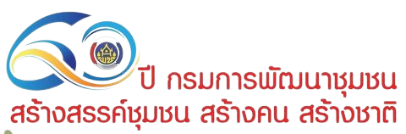 ระเบียบวาระที่ 6 เรื่อง อื่น ๆ
6.2 รายงานของบประมาณเงินอุดหนุน และเงินทุนหมุนเวียนเพิ่มเติม ประจำปีงบประมาณ พ.ศ. 2565
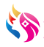 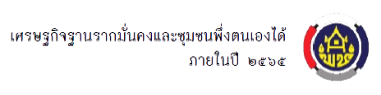 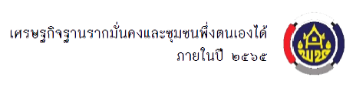 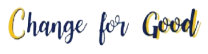 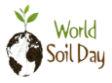 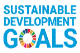 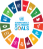 6.2 รายงานของบประมาณเงินอุดหนุน และเงินทุนหมุนเวียน 
เพิ่มเติมประจำปีงบประมาณ พ.ศ. 2565
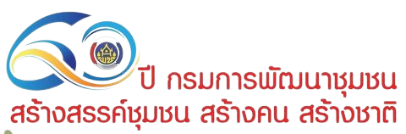 60 ปี กรมการพัฒนาชุมชน
สร้างสรรค์ชุมชน สร้างคน สร้างชาติ
60 ปี กรมการพัฒนาชุมชน
สร้างสรรค์ชุมชน สร้างคน สร้างชาติ
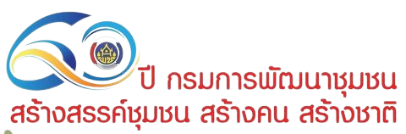 จบการนำเสนอ
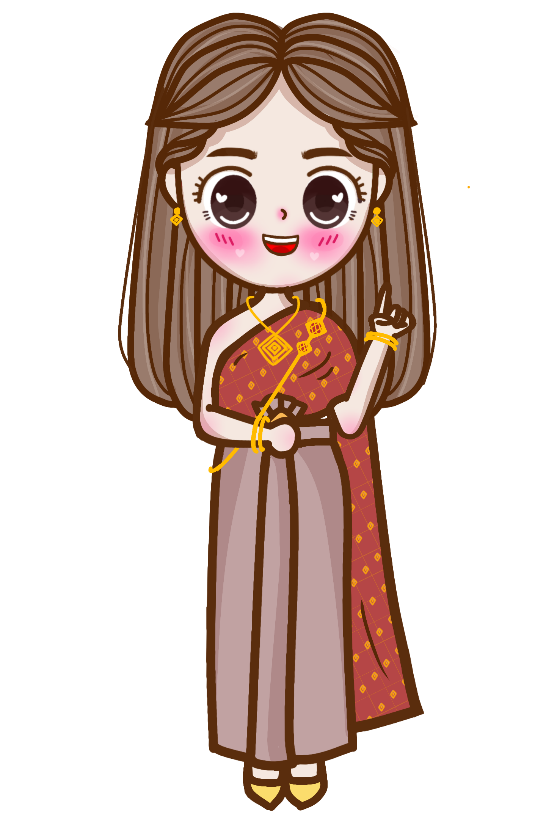 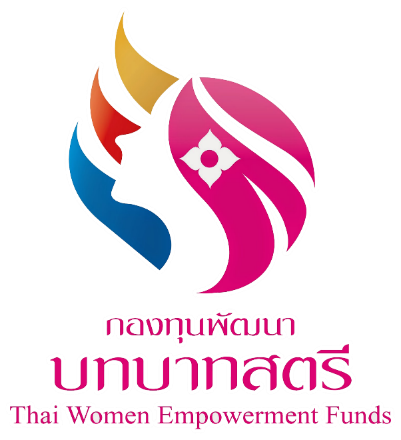 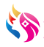 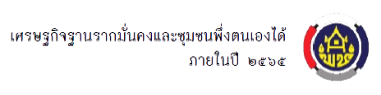 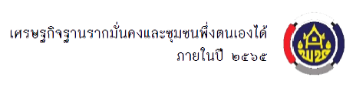 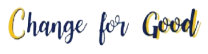 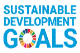 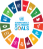